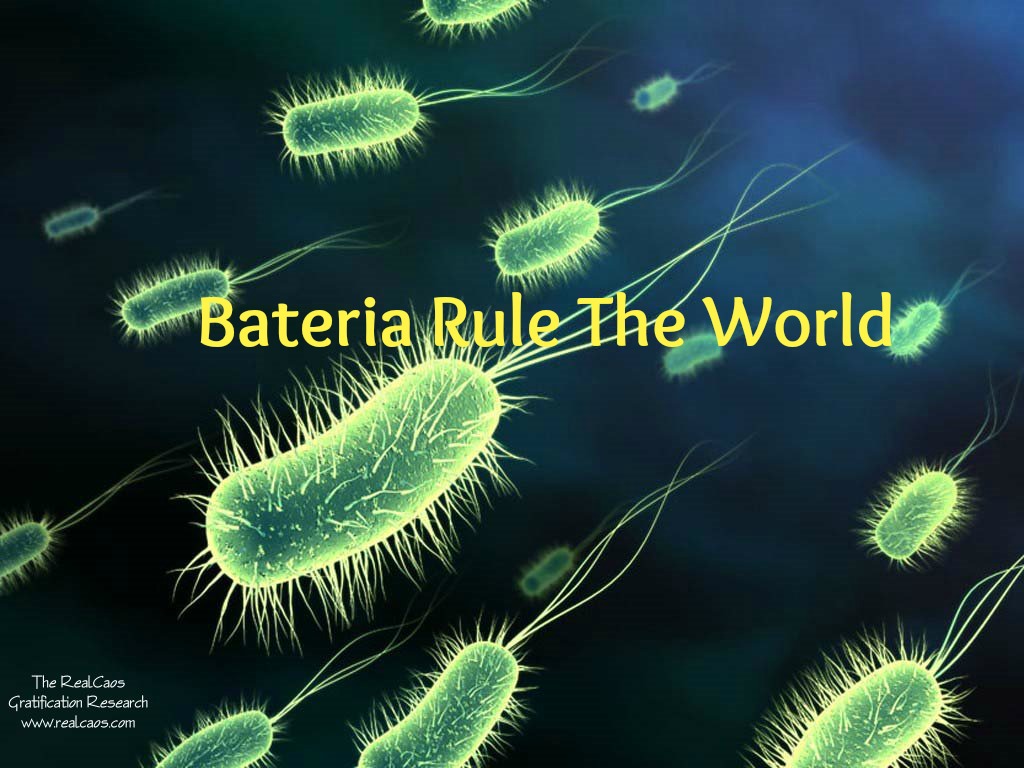 U feel like
We will talk about :
1- what are Bacteria .

2- Bacteria’s role in our world .

3- facts about bacteria .
1-what are bacteria ?
Bacteria are M.O’s too small to see with nacked eye . They found everywhere .
Discovery of Bacteria :
By Antony van Leeuwenhoek
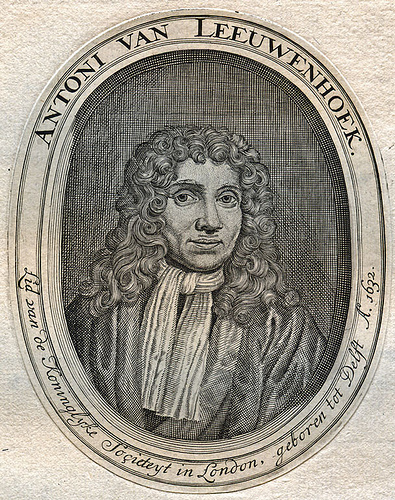 Bacteria= Germs ?
Many people, when regarding bacteria, lump them all together as “germs” and don’t think much more about bacteria than the fact that germs can cause disease .
Bacteria’s Role in our World :
1- Bacteria to Clean Up Oil Spill
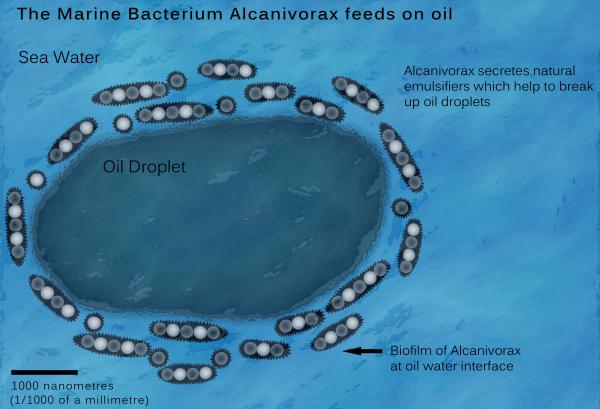 2- Recycling ( composting )
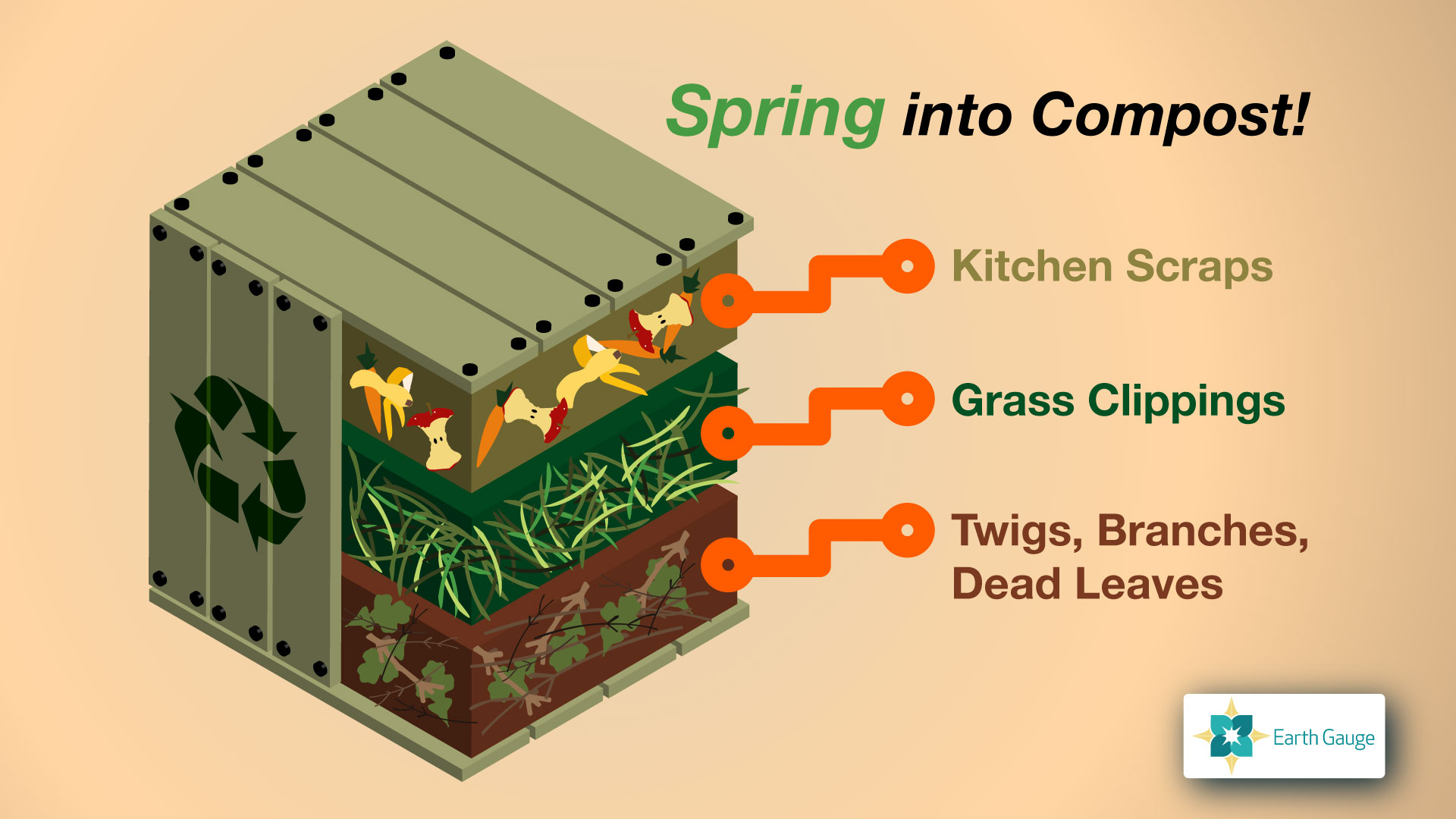 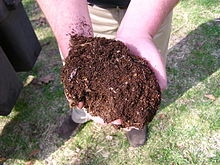 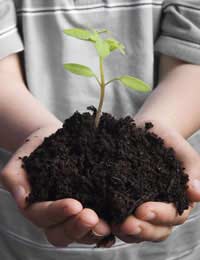 3- Bacterial Batteries
Convert Sugar into electricity by Rhodoferax
4- Biofuel production :
Researchers have engineered the harmless gut bacteria E.coli to generate renewable propane.
5- Decomposers
6- Food production :
3- Facts about Bacteria :
1- Bacteriography: 
Combination between photography and microbiology by Zachary-Copfer.
After all of these we must respect Bacteria Because they rule our world
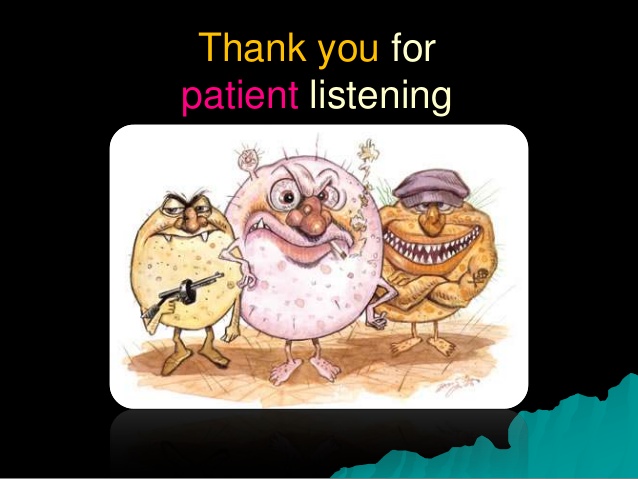 Resources
http://www3.imperial.ac.uk 
http://bioweb.uwlax.edu
http://www.livescience.com/
http://www.waraqat.net/7582/ 
http://www.factslides.com/
http://www.slideshare.net/